Facing the Crowd:
A Presentation about Presentations
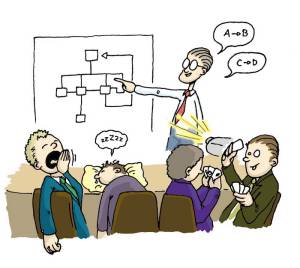 This presentation brought to you by Chapter 14, Writing That Works.
What Is Your Group’s Purpose?
To share information

To urge an audience to take action

To analyze data

To present solutions to a problem


Create a purpose statement.
Who Is the Audience?
What is their level of knowledge about the topic?

What is their general educational level and age?

What is their attitude toward the topic? 
Based on that attitude, what interests, concerns, fears, or objections might they have?

Do they have different concerns or needs?

What questions might they ask about this topic?
What Information Do You Include?
Find information that supports your purpose

Determine the most persuasive information
Data?
Experience?
Visuals?
Structuring the Presentation: Intro
Try to catch and focus the audience’s attention.
Problem definition
Catchy statement
Rhetorical question
Personal experience
Appropriate quotation


Provide an overview of the presentation.
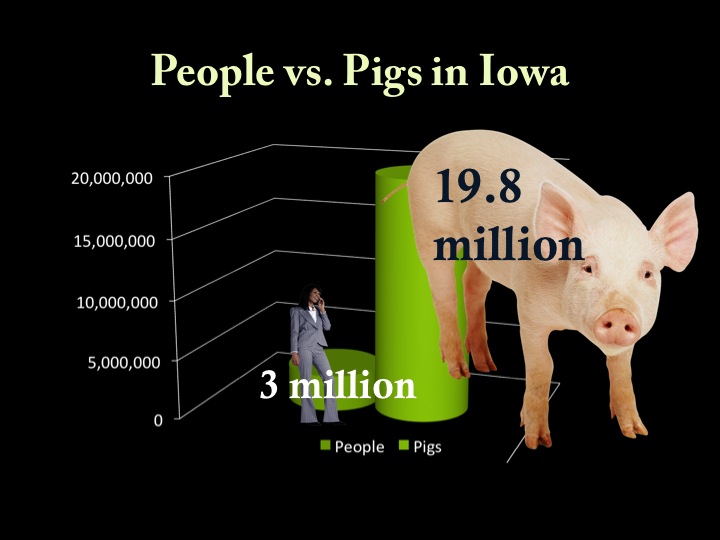 Structuring the Presentation: Body
Persuade your audience.
Offer a solution
Prove your point
Call for action
Anticipate questions and objections
Structuring the Presentation: Closing
Achieve presentation goals

Be strong and persuasive

Field questions
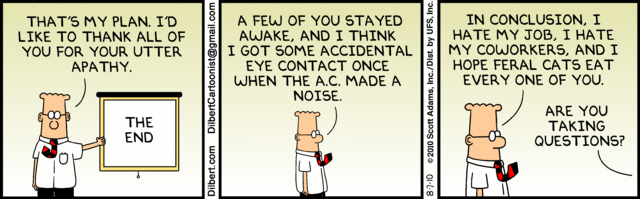 Visual Aids
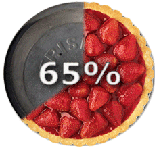 Clarify and simplify your message
 
Communicate quickly and vividly
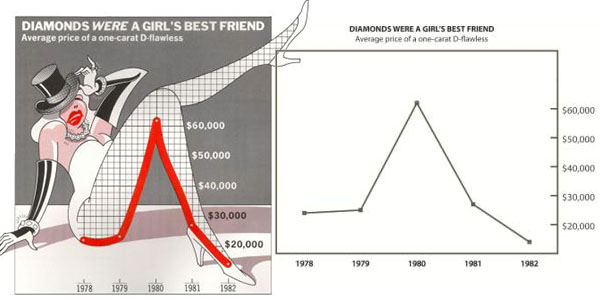 Visual Aids
Charts, graphs, and illustrations can increase
audience understanding and retention.
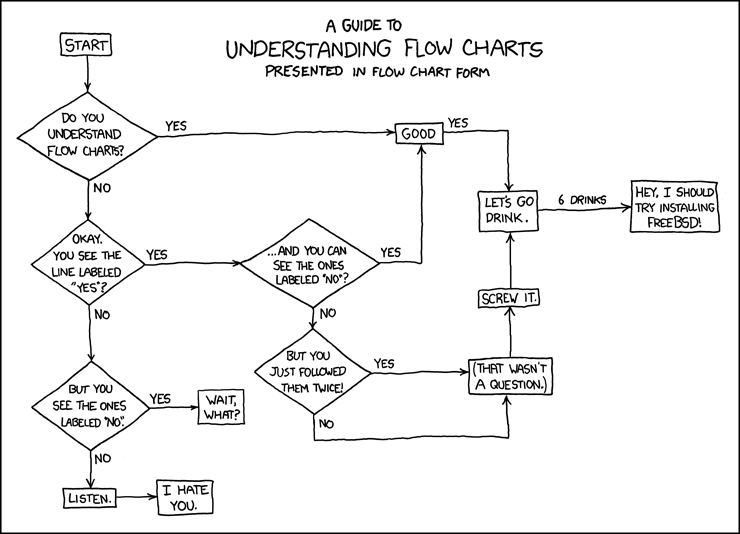 Mediums: Presentation Software
Presentation software permits you to create your slides as you 
write your presentation. You can import content and visuals
from other files, and you can use standard templates that help 
you design effective visuals. You can manipulate layouts,  
typefaces, background textures, colors, clip-art images, sound 
and music, and video. and colors. However, presentation 
software can lend itself to user dependency. You never (ever) 
want to create a slide that looks like this and then read it 
word for word.
Use text sparingly on slides (40-45 words)

  Instead of blocks of text, use bulleted or numbered lists
Mediums: Flipcharts & Whiteboards
Ideal for smaller groups

  Encourage brainstorming and interaction

  Facilitate note-jotting
Mediums: Handouts
Handouts accommodate listeners, allowing them
to take notes and clarify any misunderstandings.

Paper copies of your presentation slides

Summary of key points

Supporting data in tables, charts, and graphs
Practice, Practice, Practice
Familiarize yourself with the material

Practice on your feet and out loud
Clarify any awkward wording
Help reduce verbal tics (umm…)

Integrate visuals into your practice sessions
Delivery
Make eye contact
Use movements and gestures
Vary vocal inflection, pace, and projection	
Vocal inflection: the rise and fall of your voice.
Pace: how quickly or slowly you speak.
Being a Good Listener
To listen more effectively…
 
 make a conscious decision to listen actively

 think about your purpose for listening

 take specific actions to list more efficiently

 adapt to the situation
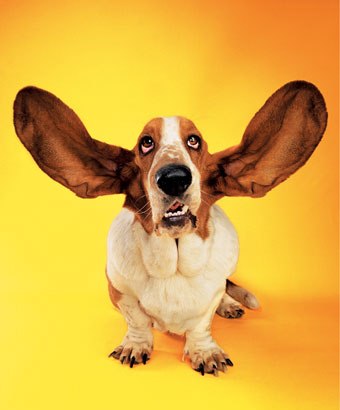